Figure 7. Collateralization of multiple L5 COM cell subtypes in M2 to M1. (A) Firing subtypes of COM cells projecting ...
Cereb Cortex, Volume 24, Issue 9, September 2014, Pages 2362–2376, https://doi.org/10.1093/cercor/bht088
The content of this slide may be subject to copyright: please see the slide notes for details.
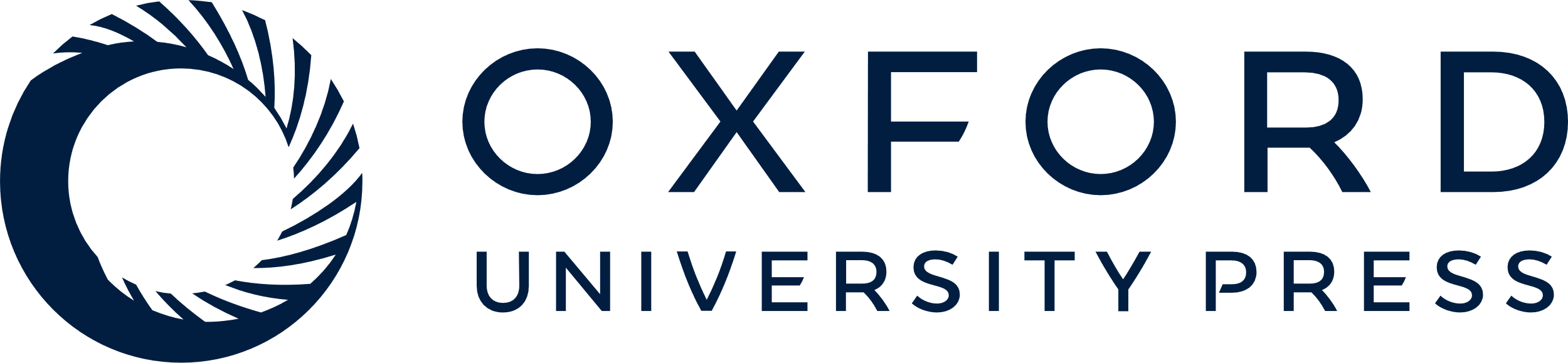 [Speaker Notes: Figure 7. Collateralization of multiple L5 COM cell subtypes in M2 to M1. (A) Firing subtypes of COM cells projecting to M1, which were labeled retrogradely by CTB555 and Alexa Fluor 488-conjugated CTB: FA: fast adapting; SA: slowly adapting; and SA-d: slowly adapting with an initial doublet firing, in response to a somatic depolarizing current pulse. (B) Injection of different fluorescent retrograde tracers into contralateral M2 (CTB555 or red beads) and ipsilateral M1 (Alexa Fluor 488- or fluorescein isothiocyanate-conjugated CTB) to identify L5 COM cells projecting to M1. (C) Relationship between the adaptation index (f7/f2) and first spike frequency (f1) during current pulse injection (500 pA, 1 s) (n = 20, 12, and 7 cells, for FA, SA, and SA-d types). (D) Proportion of firing subtypes among COM cells projecting to M1.


Unless provided in the caption above, the following copyright applies to the content of this slide: © The Author 2013. Published by Oxford University Press. All rights reserved. For Permissions, please e-mail: journals.permissions@oup.com]